JEZIK U SLIKAMA

Materijal iz priručnika ZABAVAN JEZIK U SLIKAMA I IGRAMA 1 - Ilona Posokhova
UPUTA ZA RAD:

ispred većine zadataka su brojevi, oni označavaju dob u godinama za koju su primjereni
ako dijete ne zna odgovoriti na zadatak za svoju dob, zadajte mu zadatak za nižu dob, a nakon toga probajte opet s težim zadatkom
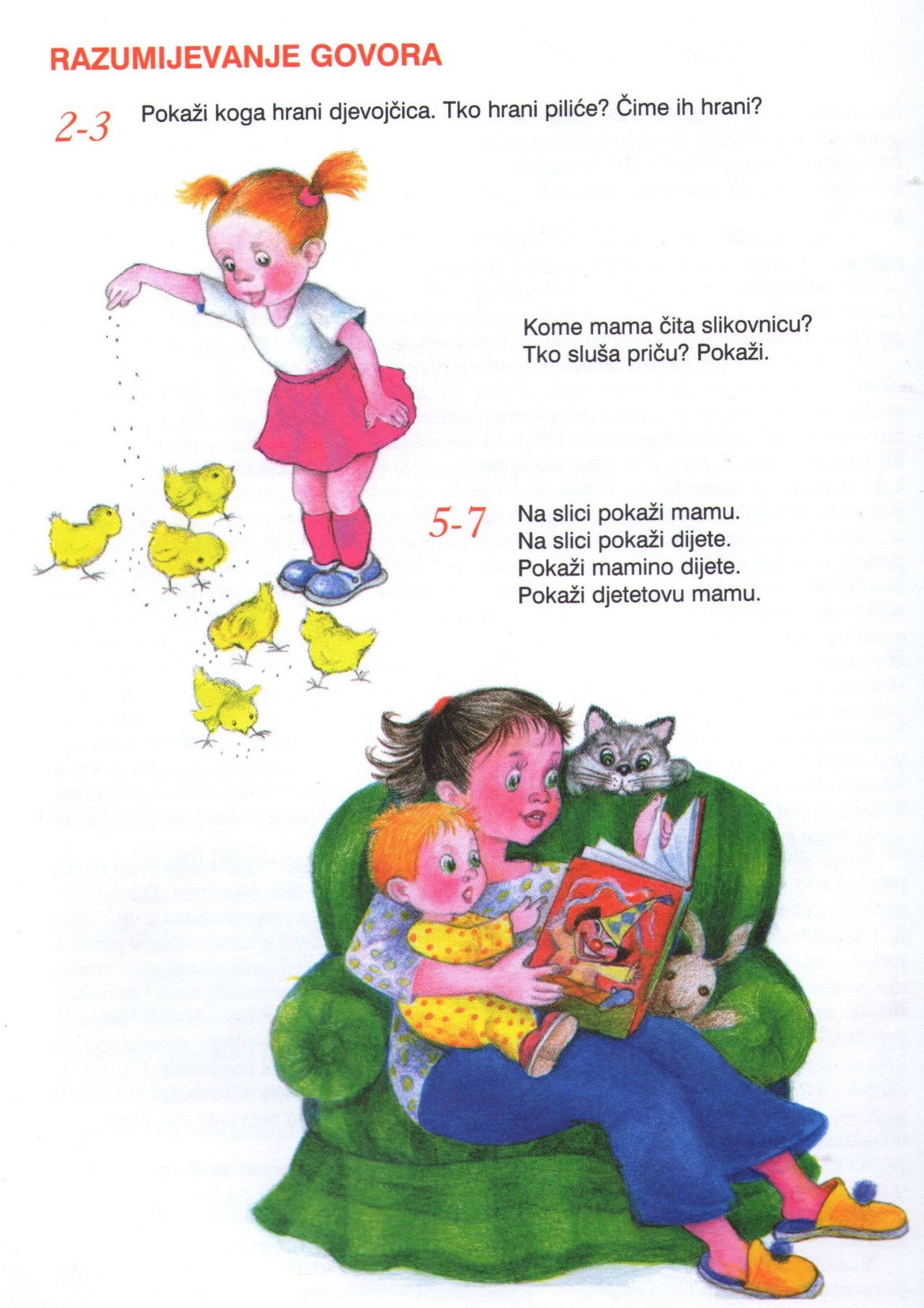 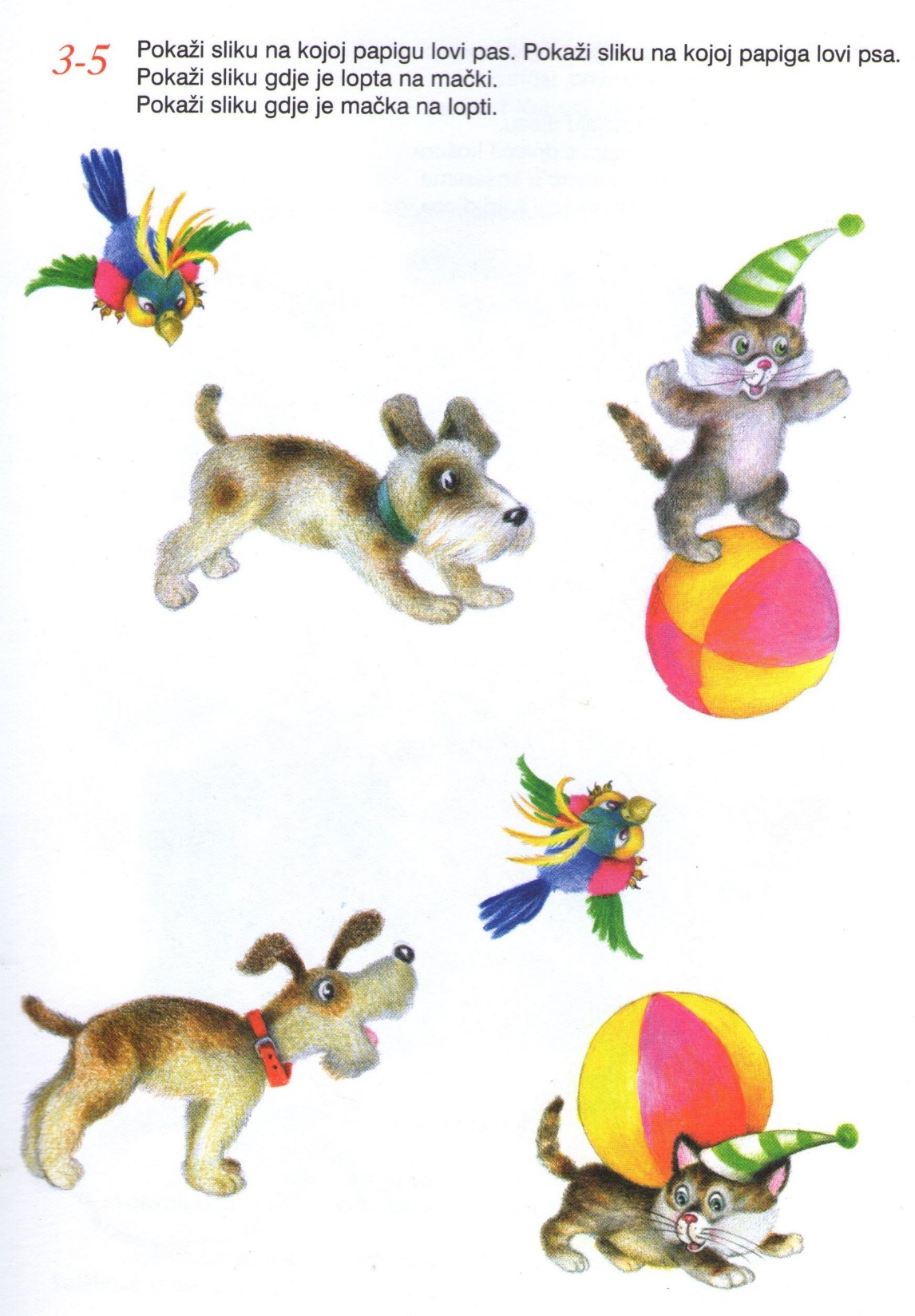 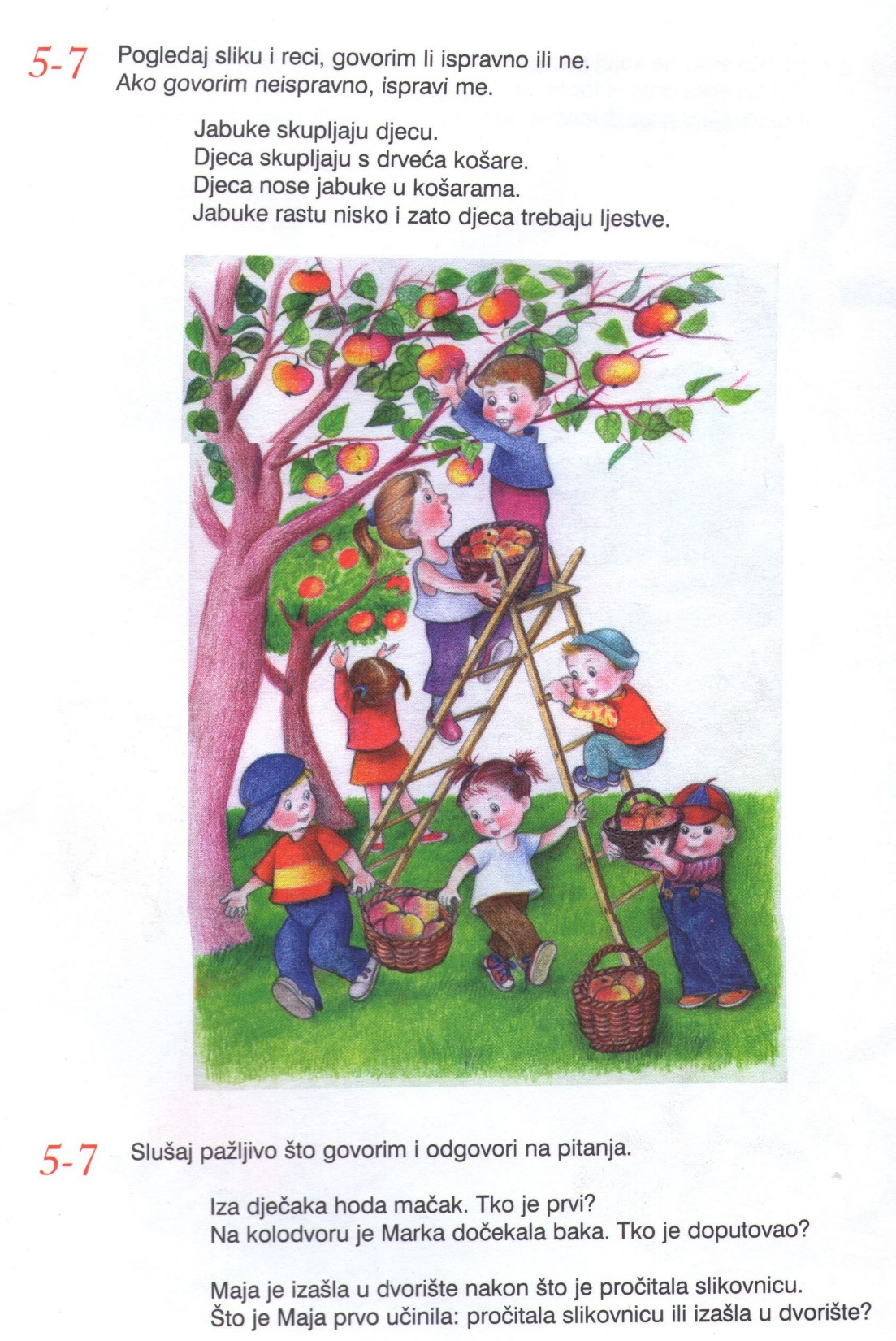 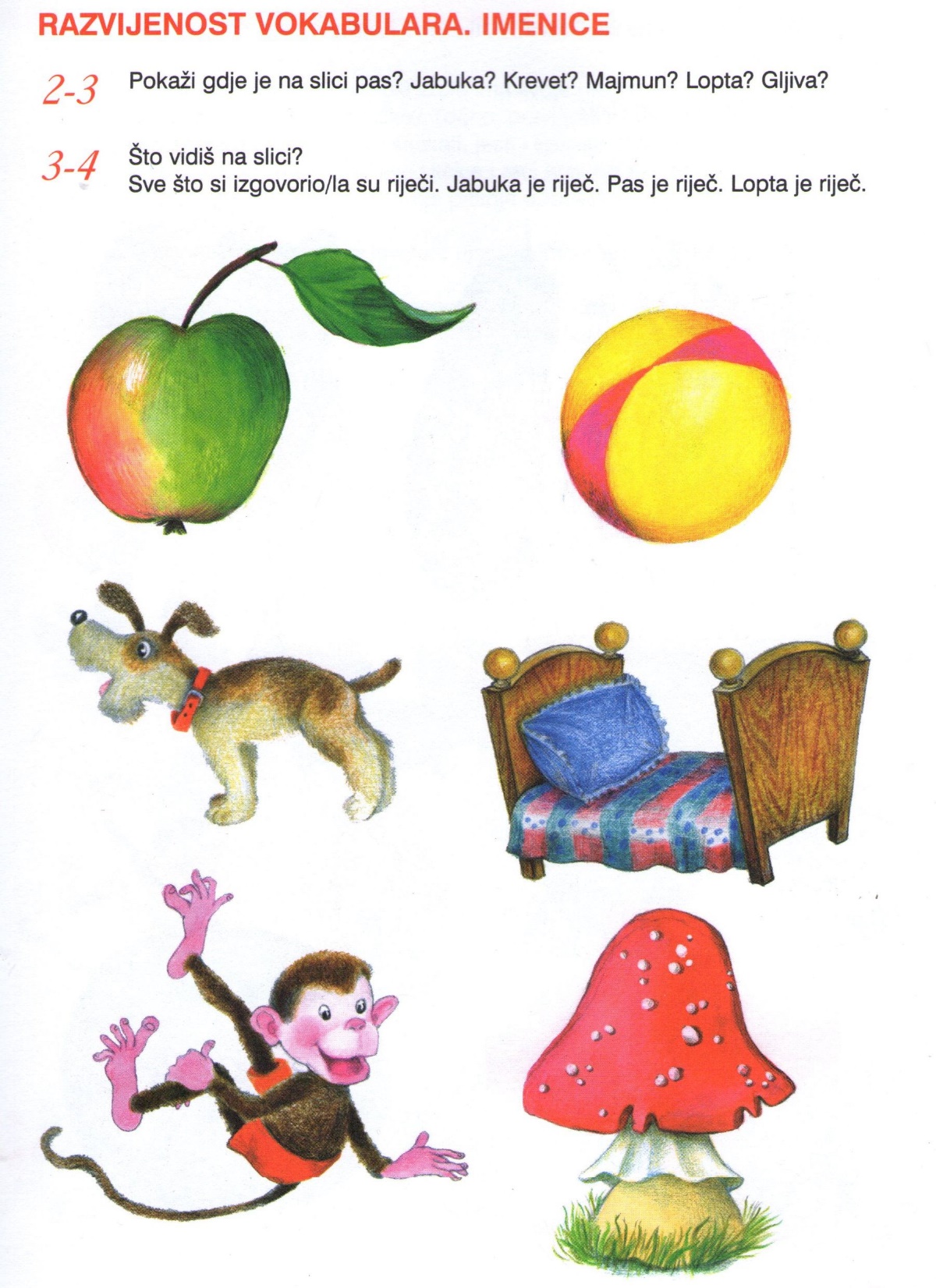 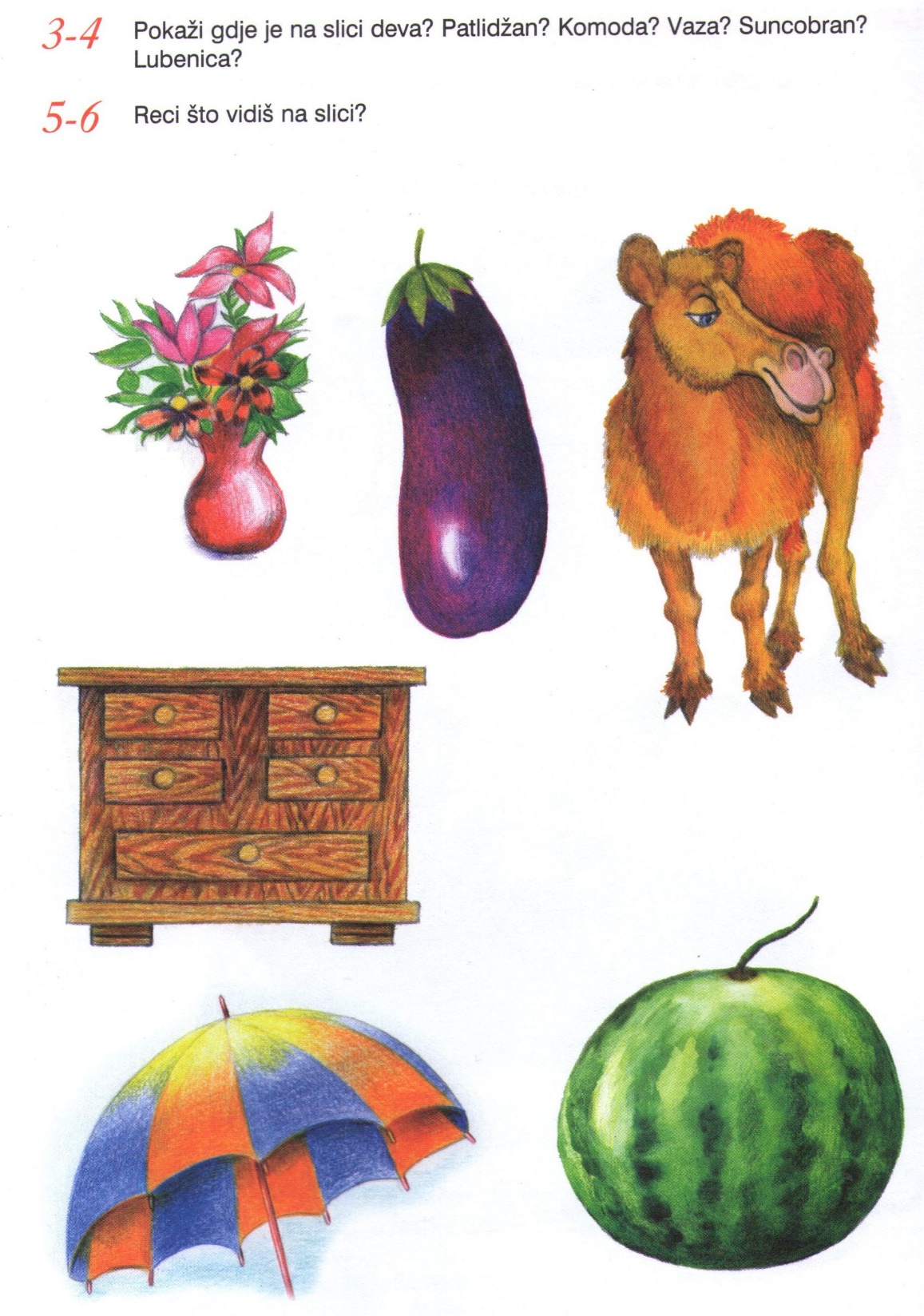 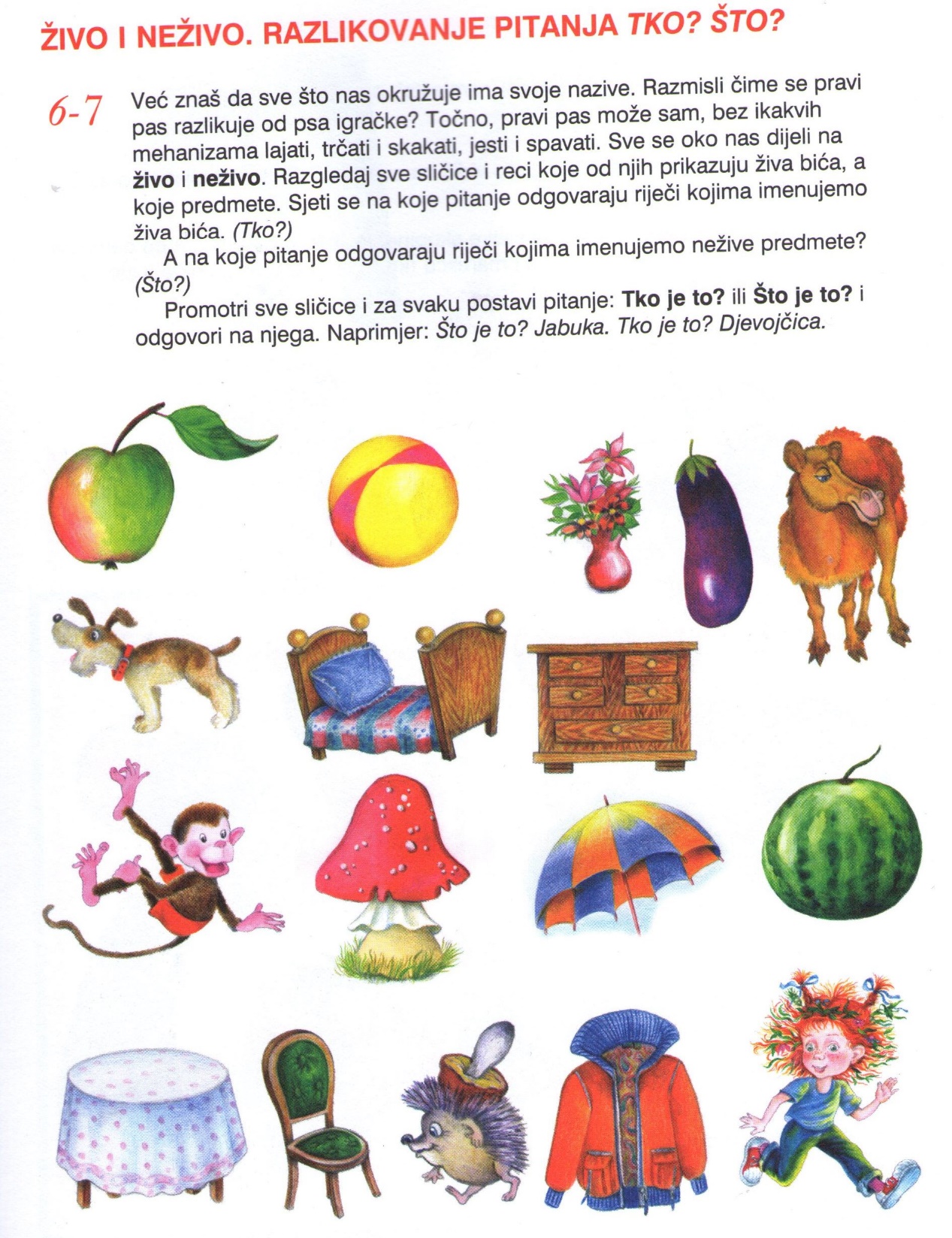 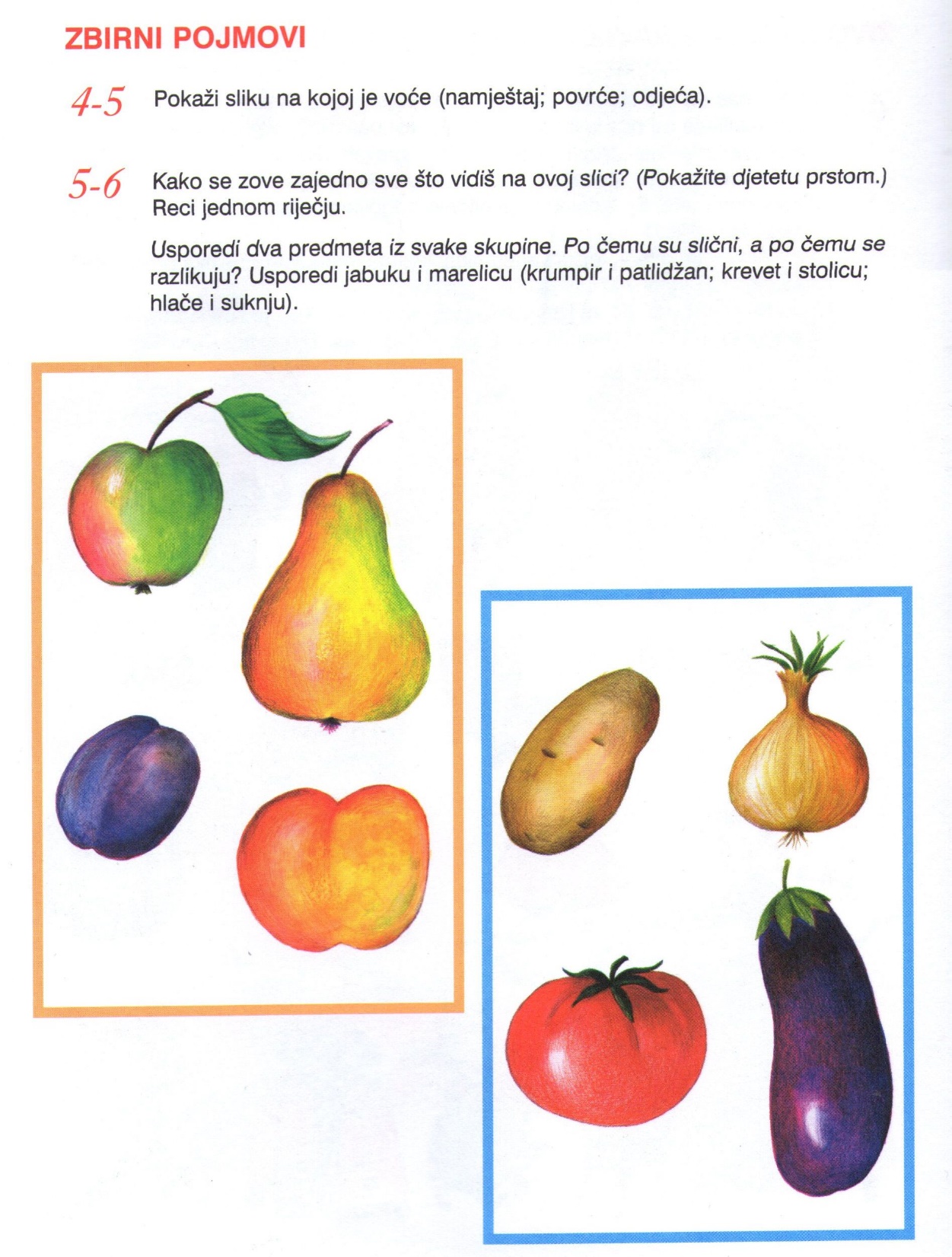 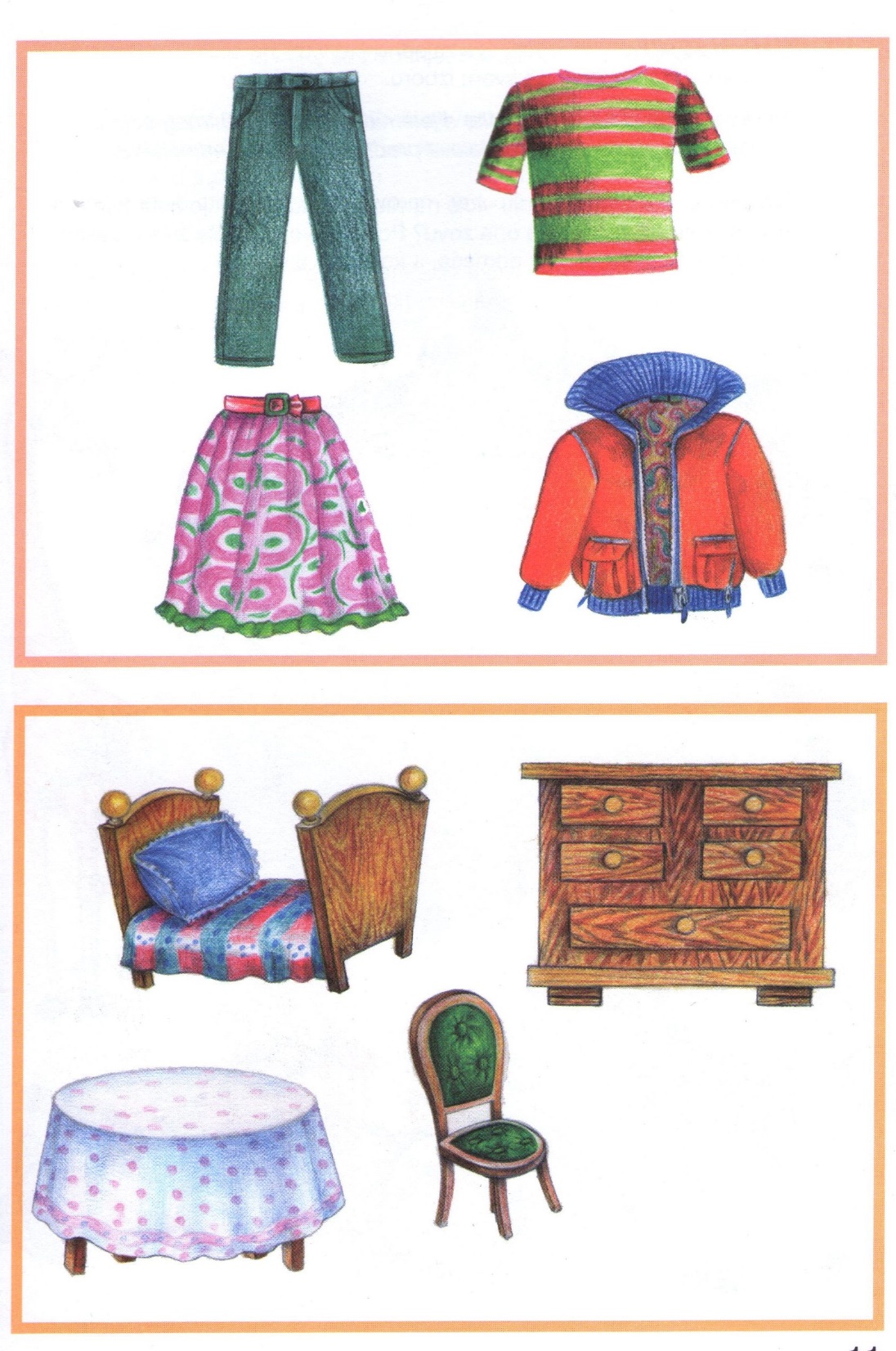 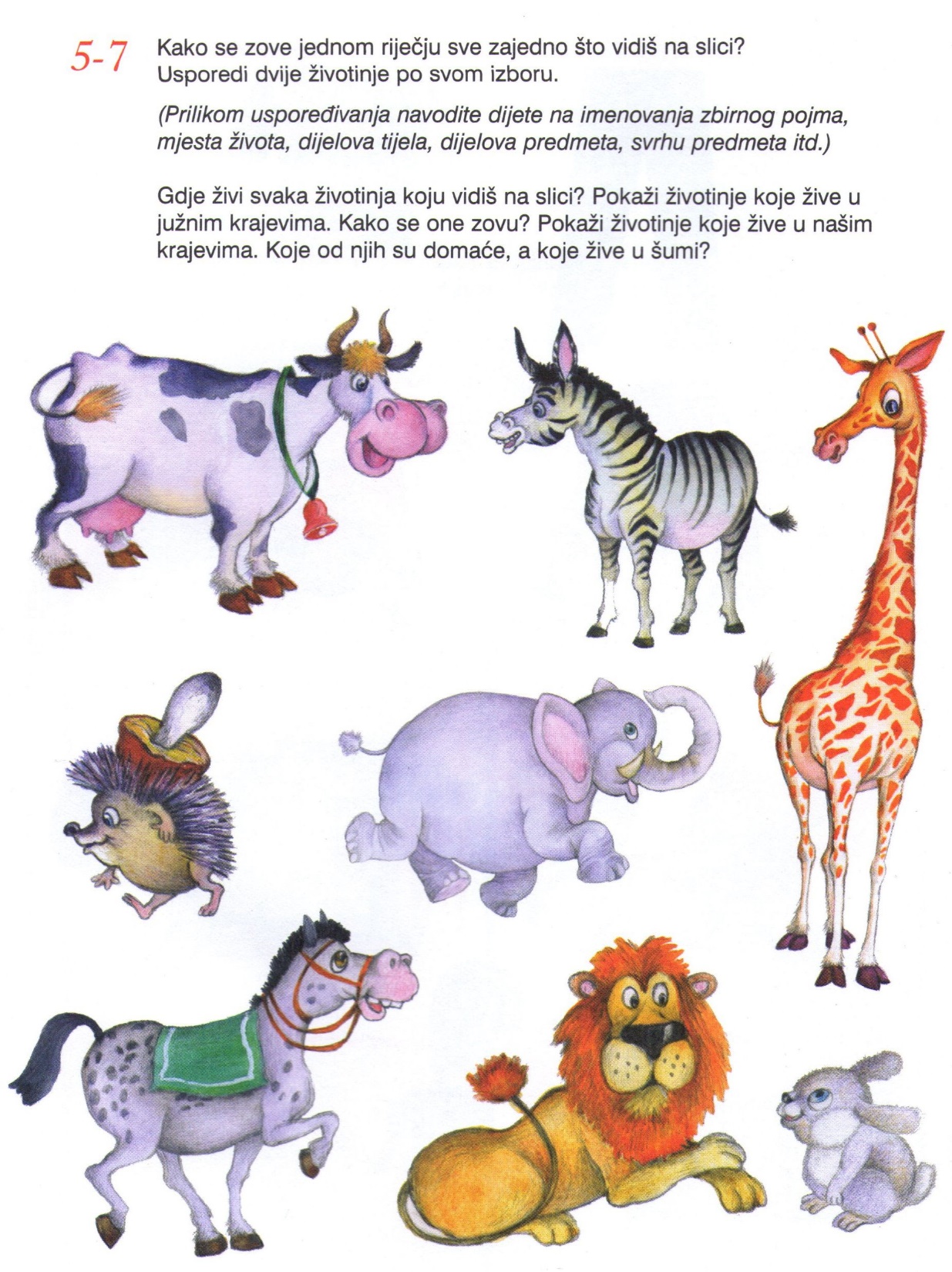 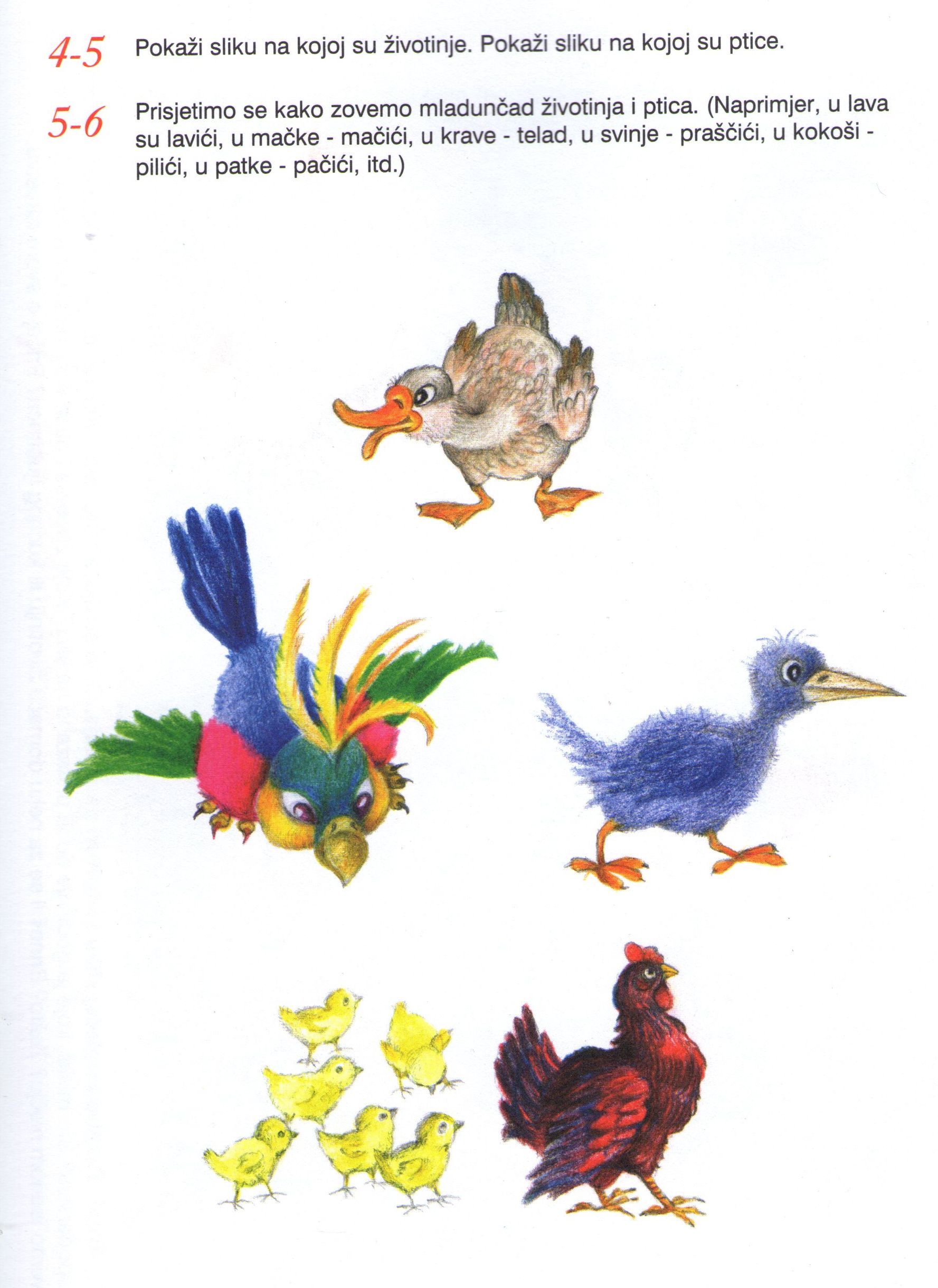 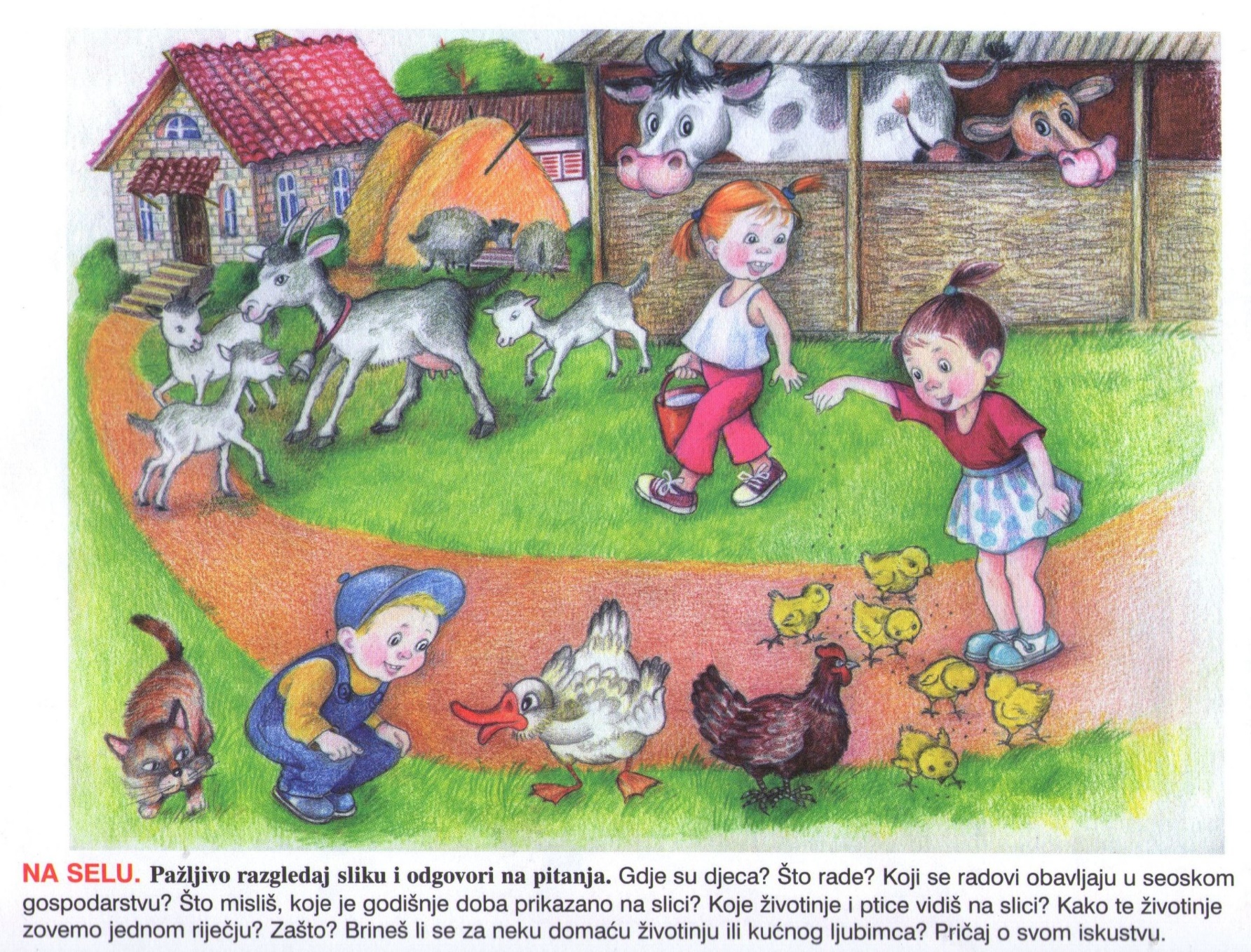 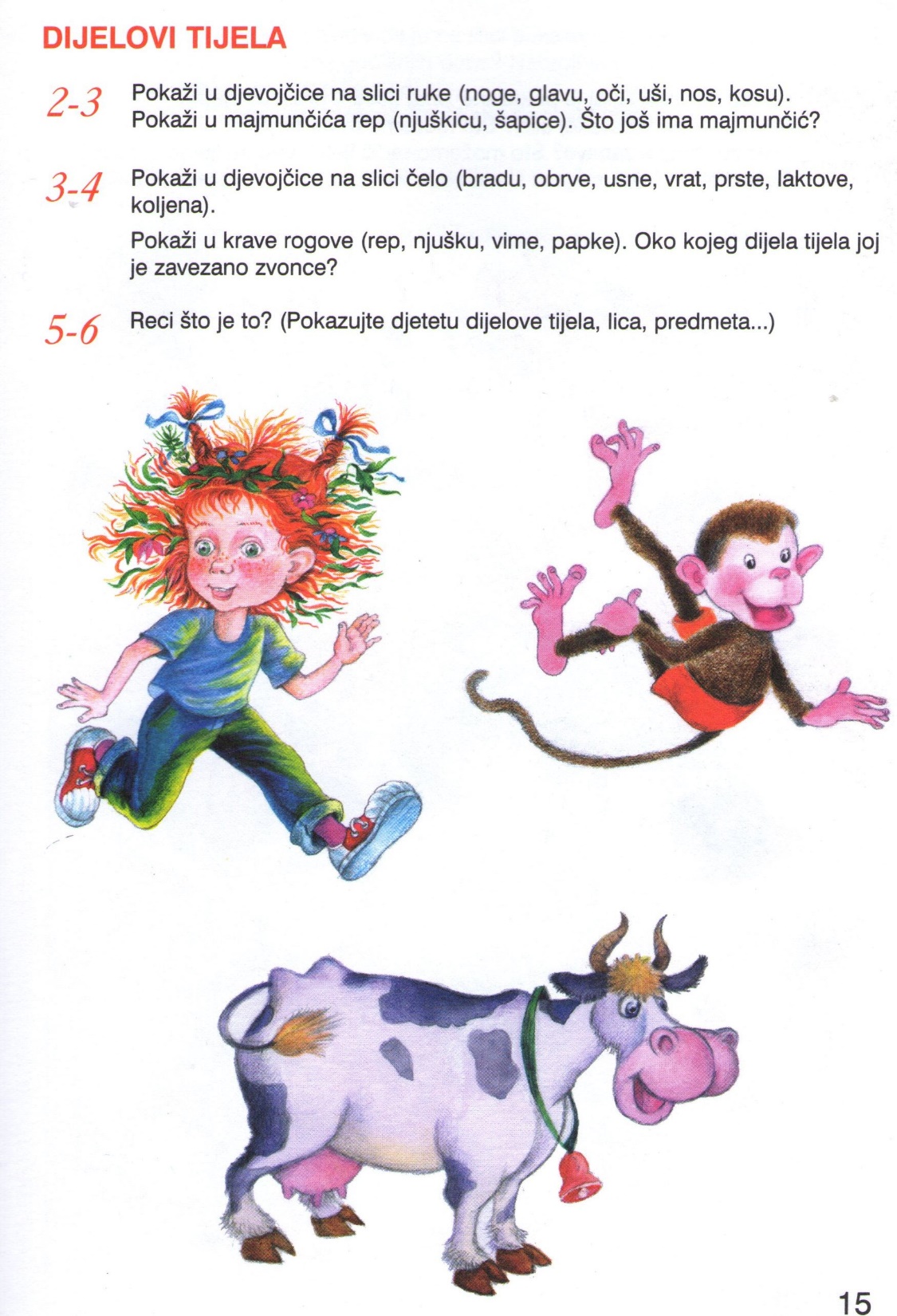 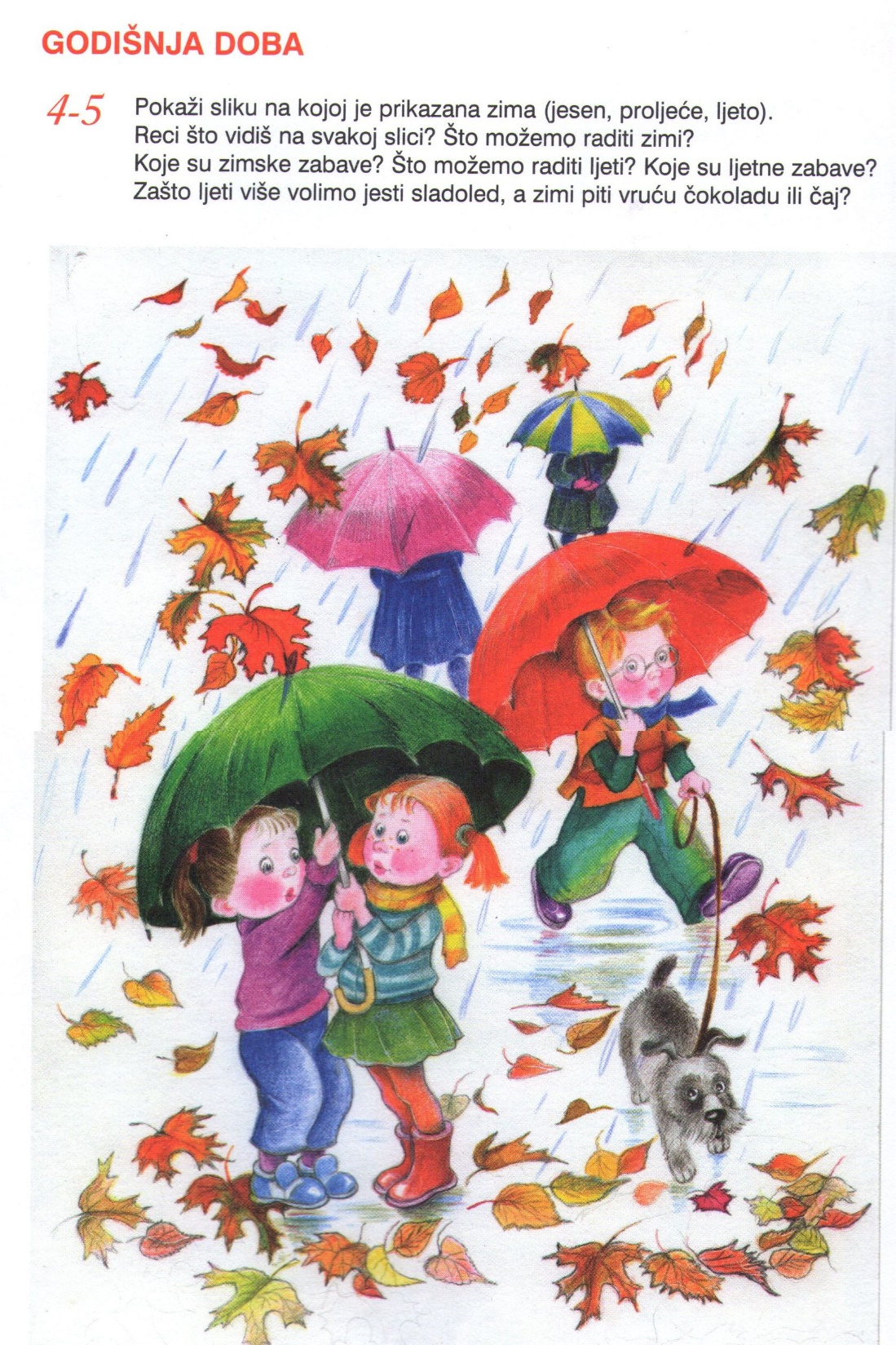 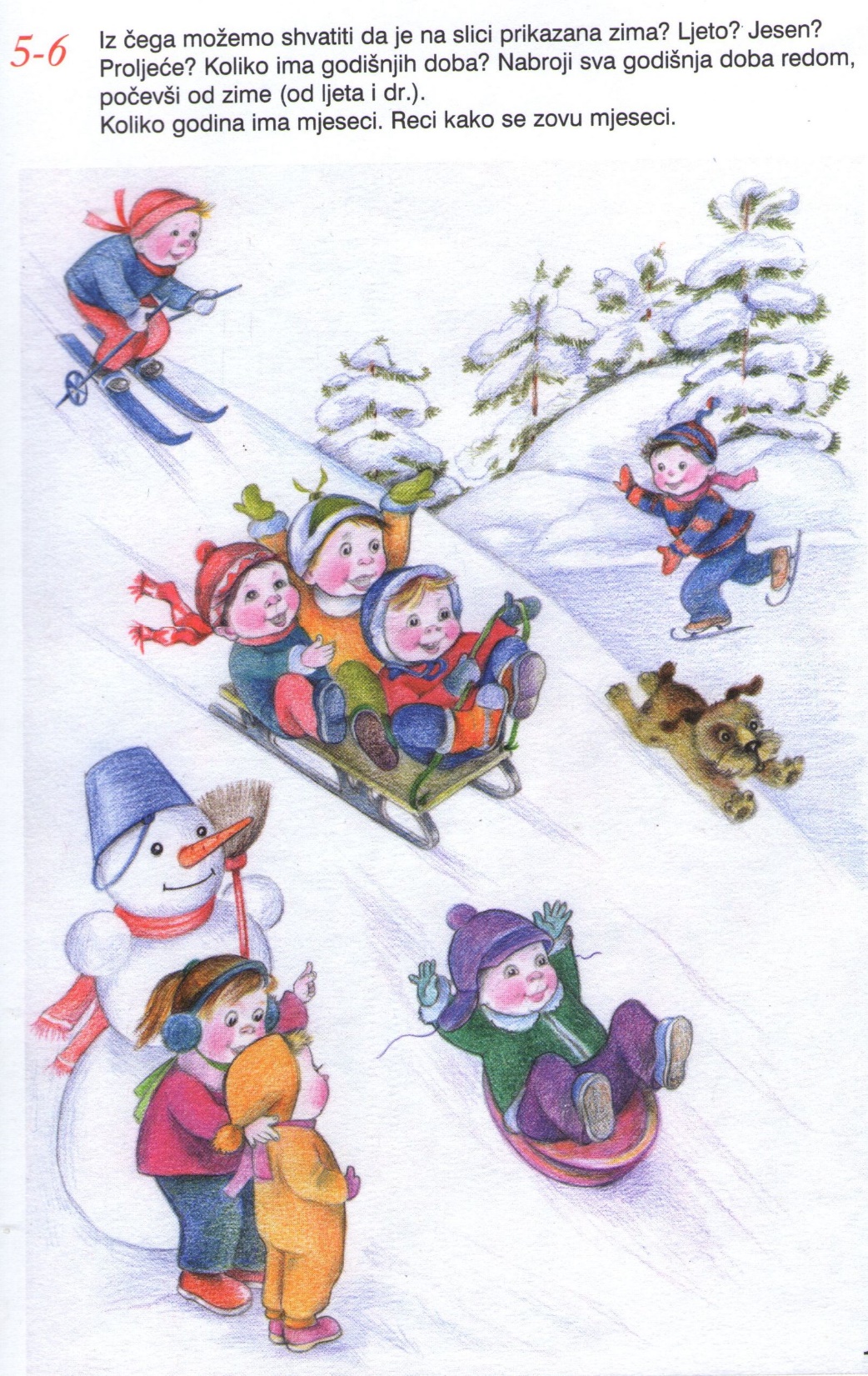